CORPO UMANOCARATTERI ORGANIZZATIVI GENERALI
È opportuno fare chiarezza su cio’ che si intende con il termine, a volte piuttosto generico (ed anche usato a sproposito, anche da molti addetti ai lavori) di «ANATOMIA» , con particolare riguardo al significato di ANATOMIA UMANA.
DISCIPLINE MORFOLOGICHE  UMANE
ANATOMIA UMANA

ISTOLOGIA

EMBRIOLOGIA
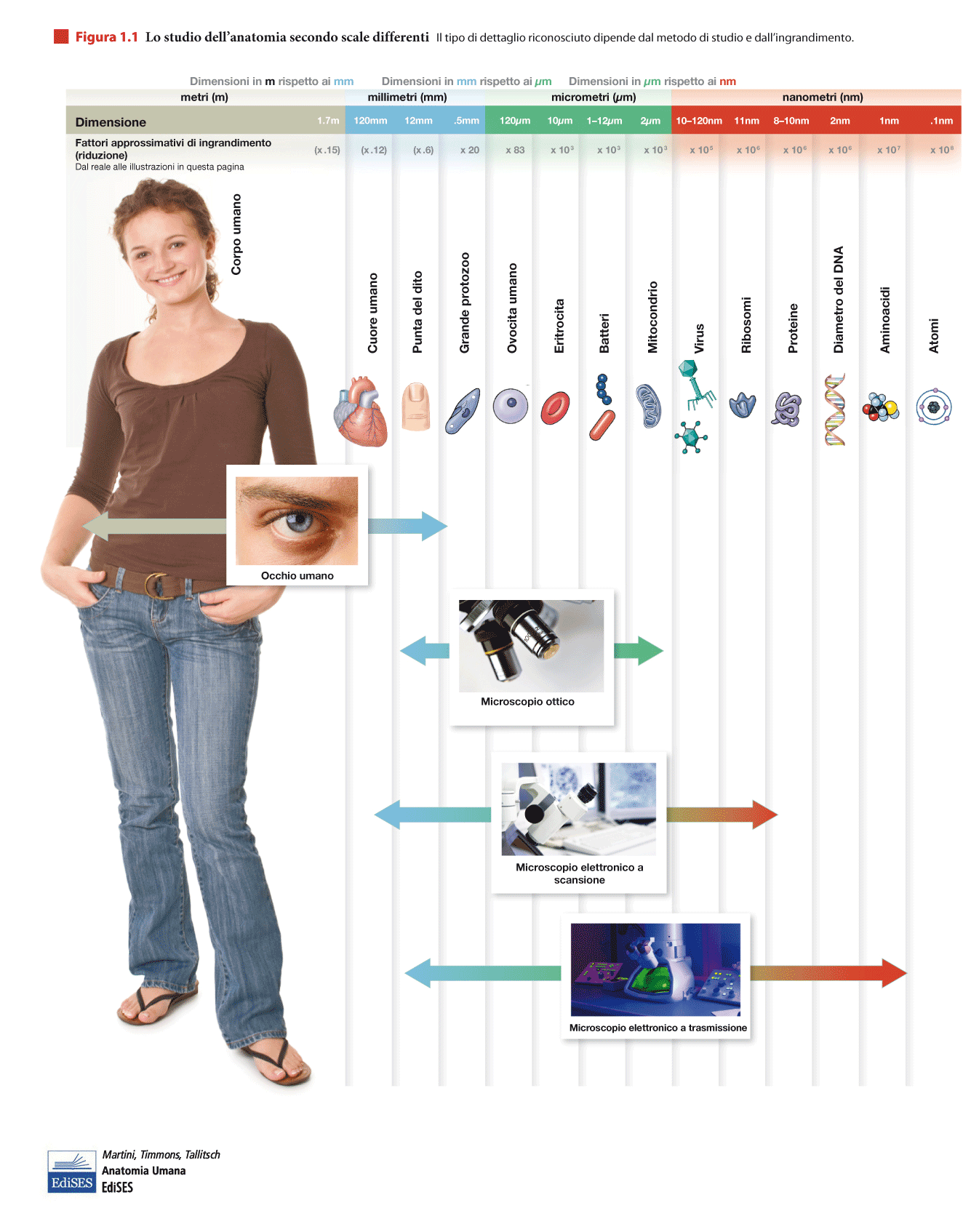 ORGANIZZAZIONE inSISTEMI
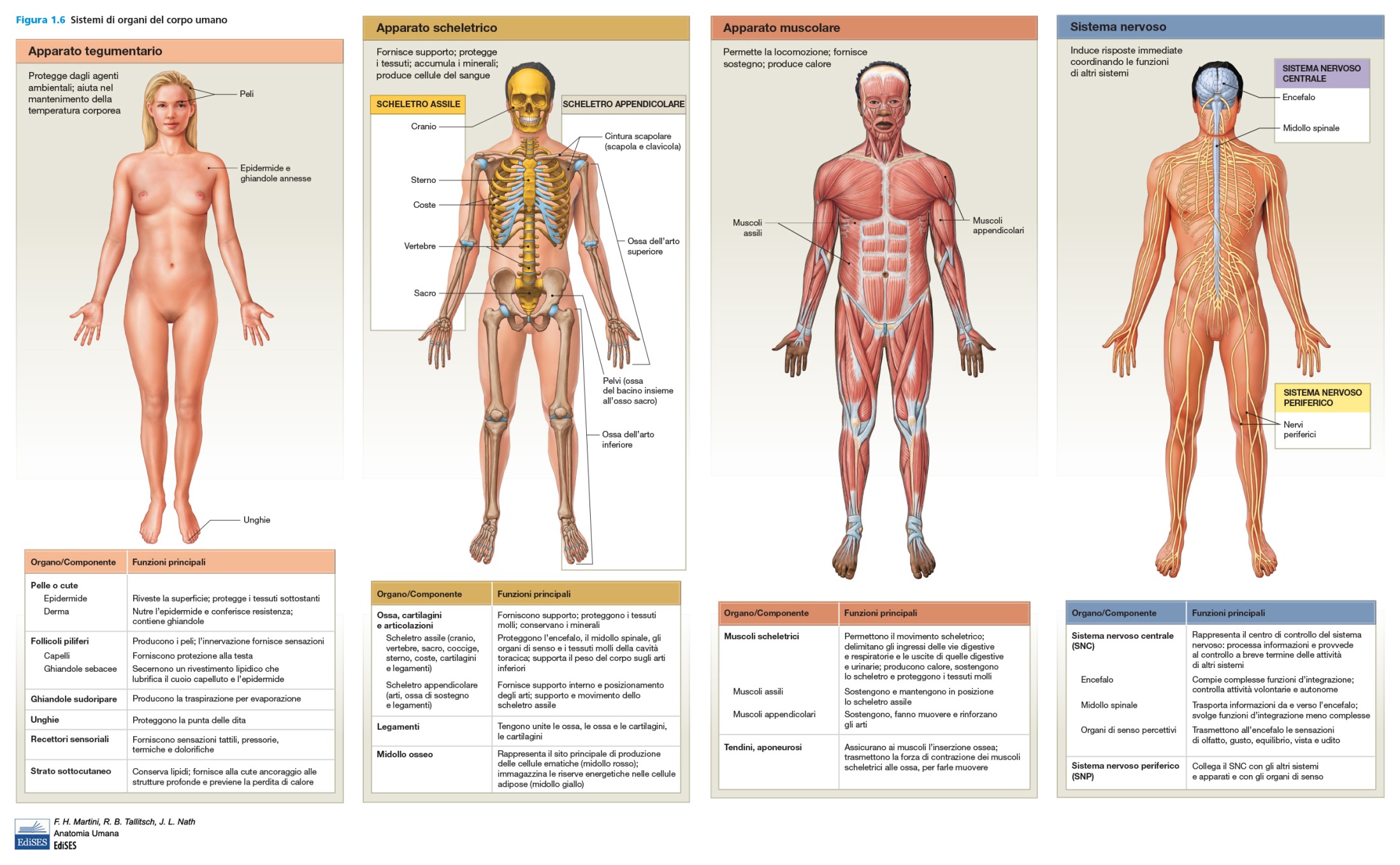 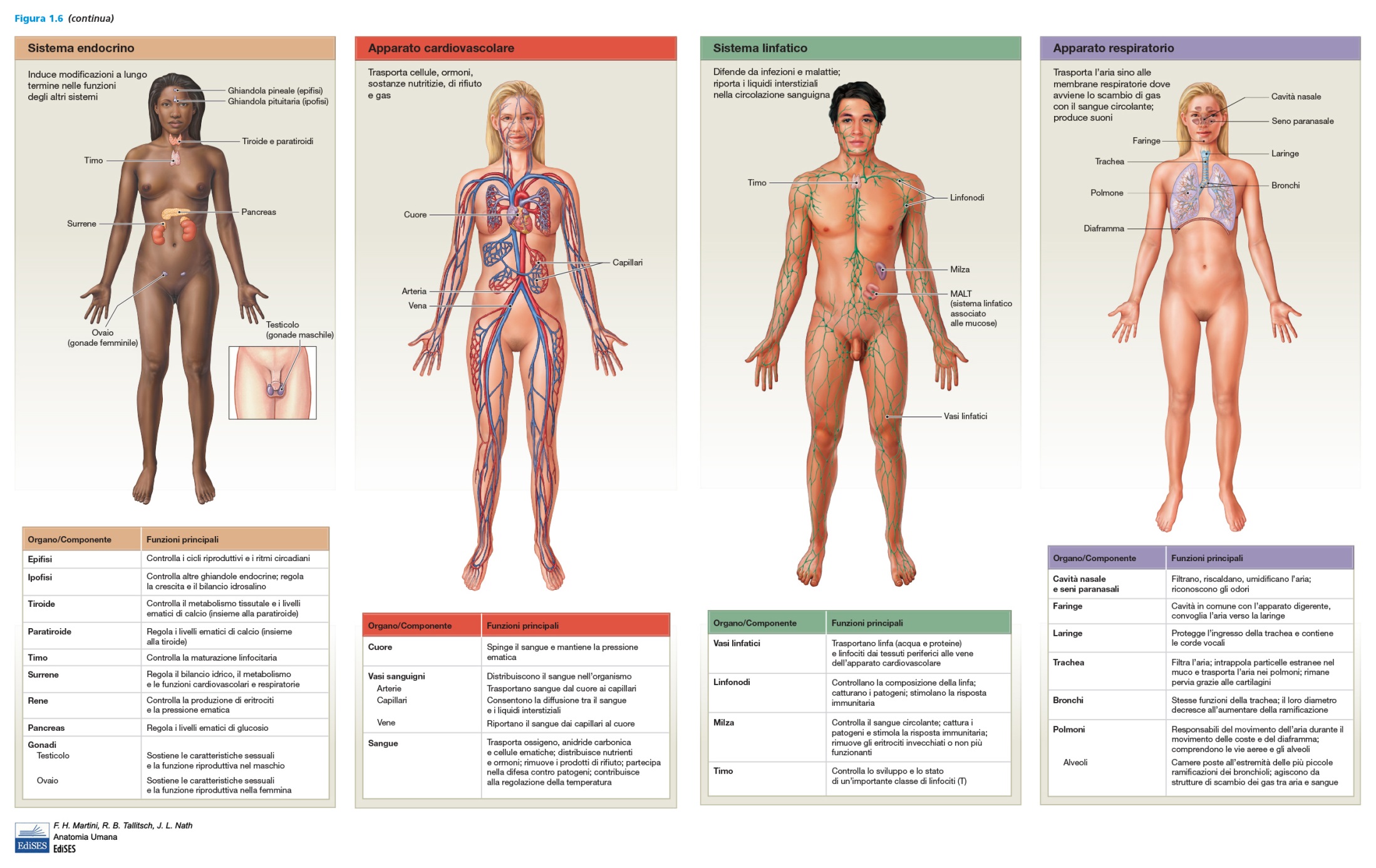 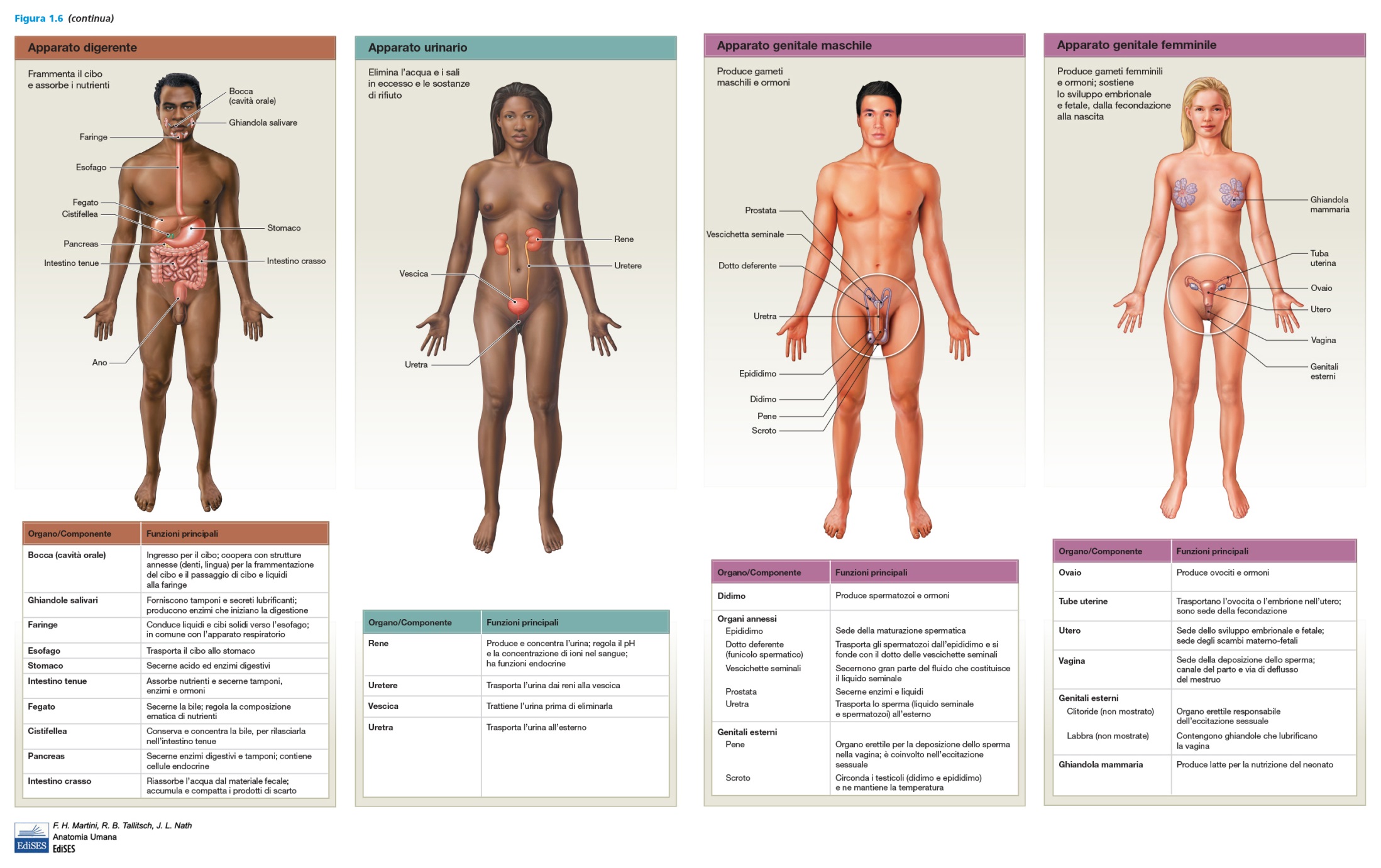 DEFINIZIONE DELLA DISCIPLINA e APPROCCI di STUDIO
ANATOMIA: dal greco  (tagliare attraverso)
    Studio di una determinata struttura mediante il metodo       
    SETTORIO. Esso non può prescindere da un’ OSSERVAZIONE 
    delle FORME prima della  DISSEZIONE
    In particolare l’ ANATOMIA UMANA si occupa dello studio     
    delle strutture NORMALI del corpo umano (ANATOMIA  
    UMANA NORMALE), ossia in assenza di modificazioni  
    patologiche (delle modificazioni patologiche si occupa una 
   disciplina clinica che è l’ Anatomia e l’ Istologia 
   Patologica).

 ANATOMIA SISTEMATICA. In base alla suddivisione del corpo in SISTEMI (si sta abbandonando il «quasi» sinonimo di ApparatI)

ANATOMIA TOPOGRAFICA o REGIONALE, in base alla suddivisione regionale del corpo

ANATOMIA RADIOLOGICA, come applicazione clinica mediante utilizzo di tecniche di competenza della Radiologia (Medico Radiologo e Tecnico di Radiologia Medica)
DEFINIZIONE DELLA DISCIPLINA e APPROCCI di STUDIO
ANATOMIA MACROSCOPICA, quando la descrizione non richieda l’impiego di mezzi di ingrandimento, in particolare microscopi

ANATOMIA MICROSCOPICA, mediante l’impiego del microscopio, al fine di comprendere le correlazioni strutturali dei vari TESSUTI (studiati nell’ ISTOLOGIA) nell’ ambito dei diversi ORGANI. Nel mondo anglosassone, l’ Anatomia Microscopica viene studiata nell’ ambito dell’ Istologia.

ORGANOGENESI, che si occupa dello studio dello sviluppo delle diverse strutture corporee a partire dai diversi aspetti dell’ Embriologia.
GERARCHIA ORGANIZZATIVA DI UN ORGANISMO VIVENTE(in ordine decrescente)
ORGANISMO: UN INSIEME DI SISTEMI 

SISTEMA:         UN INSIEME DI ORGANI

ORGANO:         STRUTTURA COSTITUITA DALL’ 
                                   AGGREGAZIONE ORDINATA DI TESSUTI

TESSUTO: AGGREGAZIONE DI CELLULE E 
                           MATRICE EXTRACELLULARE (ECM)

CELLULA: LA MINIMA UNITÀ BIOLOGICA